Vývin jedinca
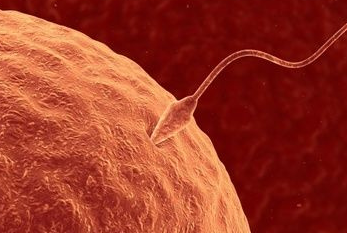 Oplodnenie: splynutie vajíčka a spermie po pohlavnom styku muža a ženy.
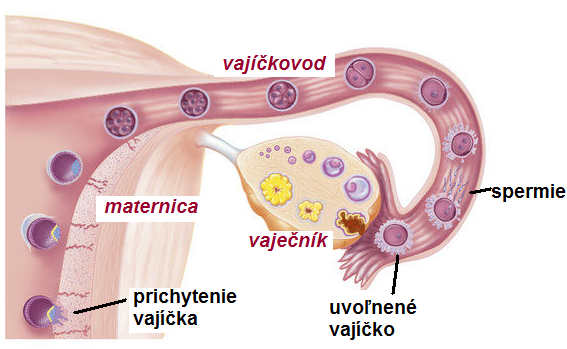 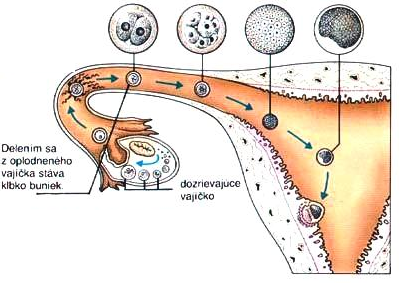 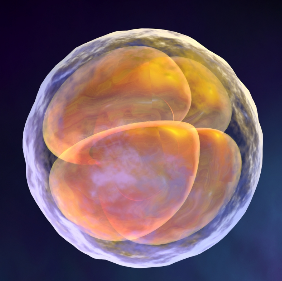 oplodnené vajíčko sa uhniezdi do sliznice maternice,
 následne vzniká zárodok
zárodok: embryo + placenta
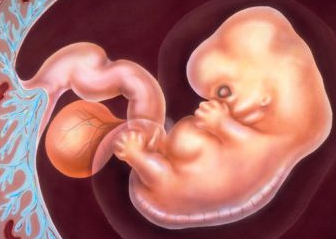 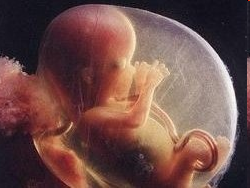 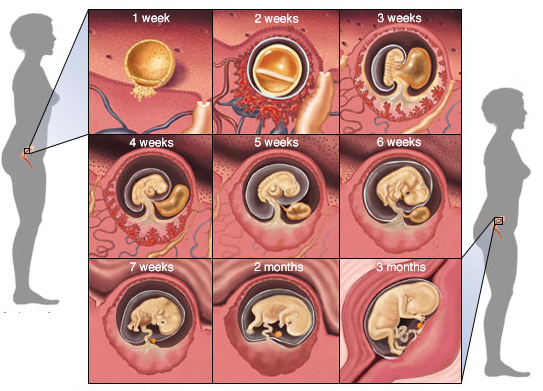 plod je spojený placentou pupočnou šnúrou,
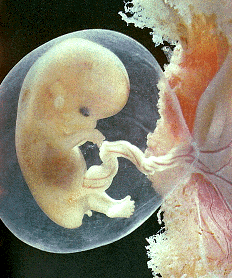 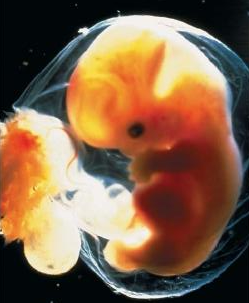 - vývin od oplodnenia až po zrelosť plodu sa volá tehotnosť  (gravidita).
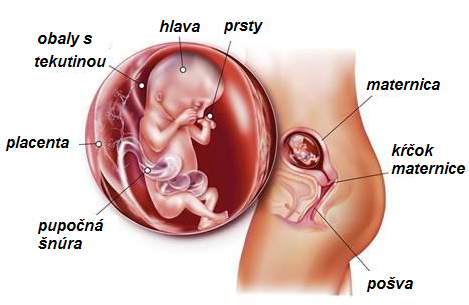 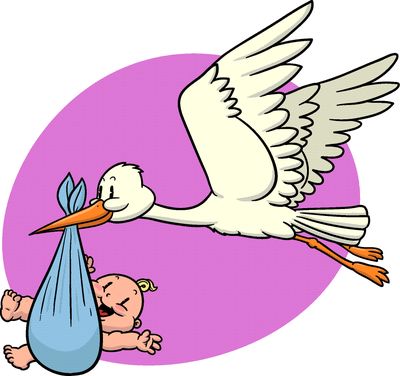 - tehotenstvo končí pôrodom.
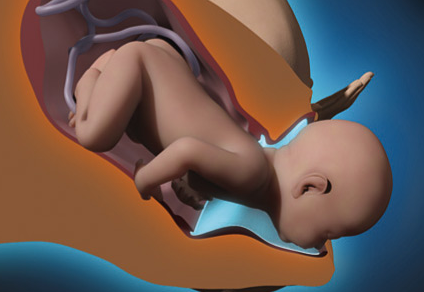 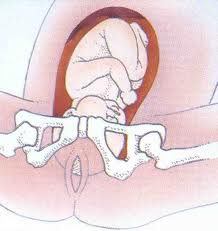 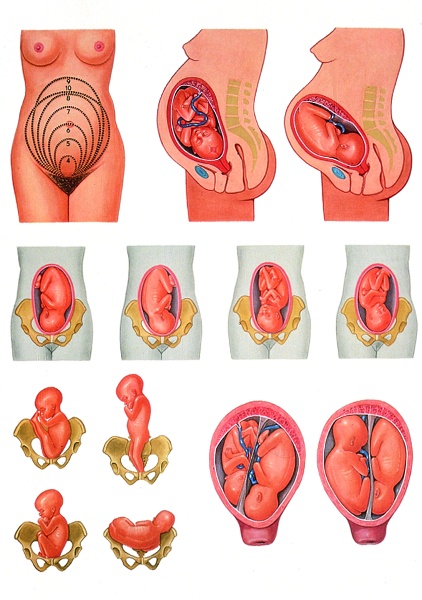 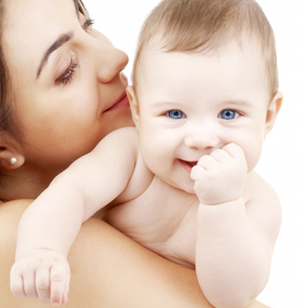 Obdobia ľudského života
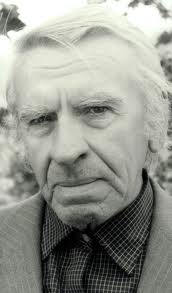 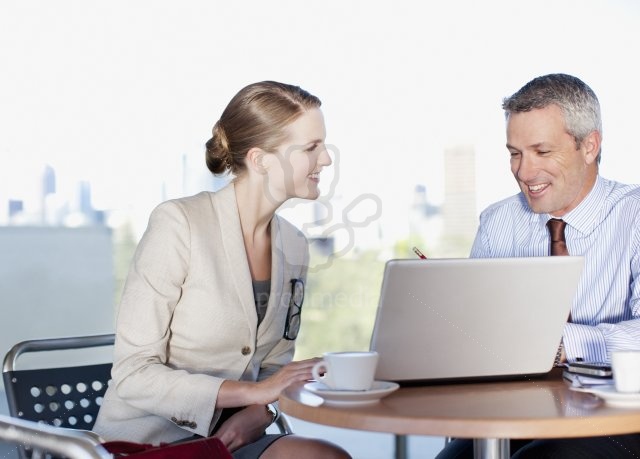 1. novorodenecké obdobie
1. mesiac,
 potrava: materské mlieko.
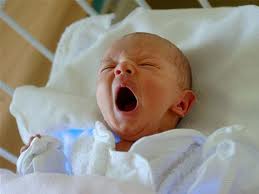 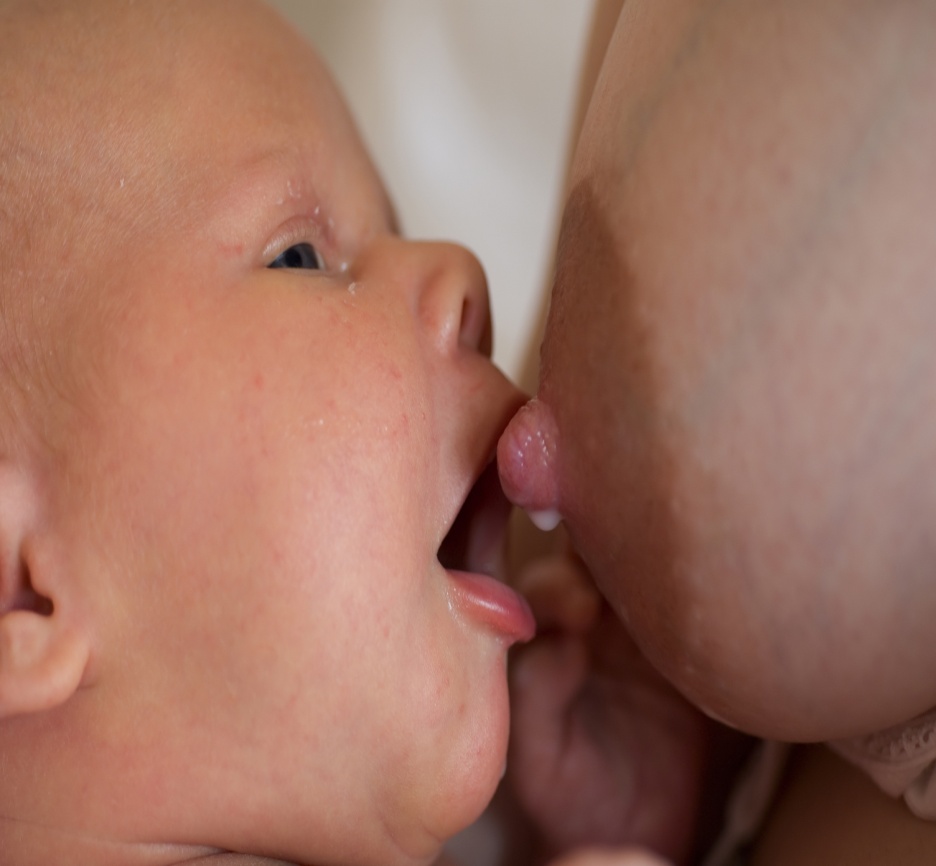 2. dojčenské obdobie
2. mesiac až 1 rok,
 intenzívny rast tela.
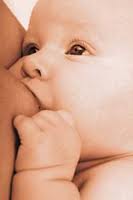 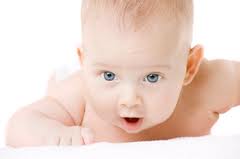 3. obdobie batoľaťa
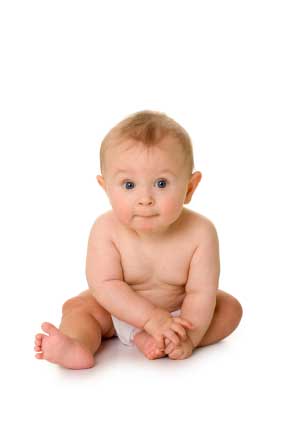 1 až 3 roky,
lezenie, chodenie, reč.
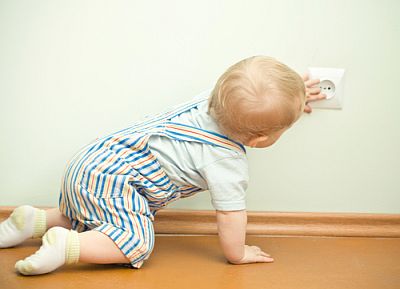 4. predškolský vek
3 až 6 rokov,
rast trvalého chrupu.
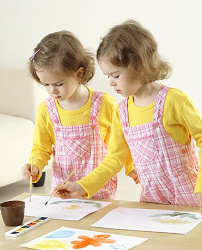 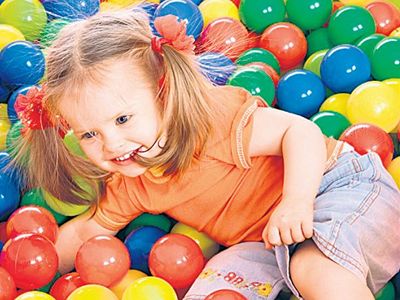 5. mladší školský vek
6 až 12 rokov,
odlišnosti v postave.
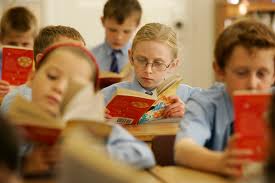 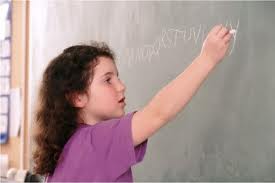 6. starší školský vek
12 až 15 rokov,
obdobie puberty.
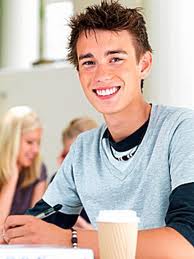 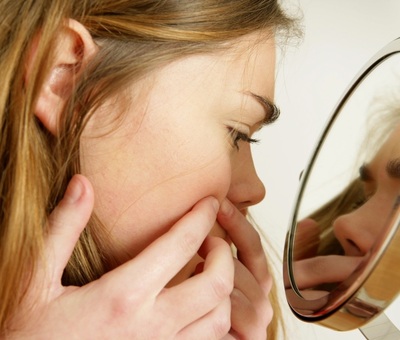 7. dorastové obdobie
16 až 20 rokov,
Rozvoj myslenia a citov.
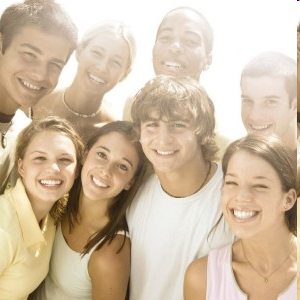 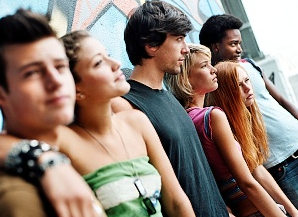 8. dospelosť - zrelosť
20 až 60 rokov,
pracovná aktivita, zakladanie rodiny.
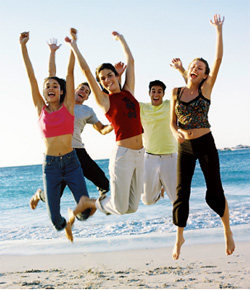 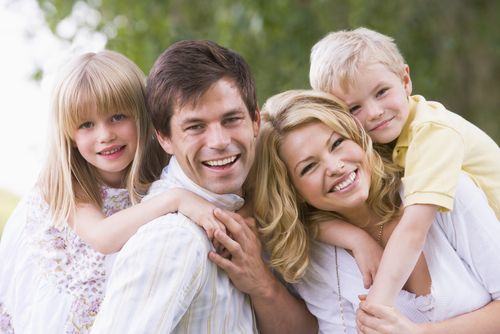 9. obdobie staroby
nad 60 rokov,
Ubúdanie síl, zhoršenie zraku a sluchu.
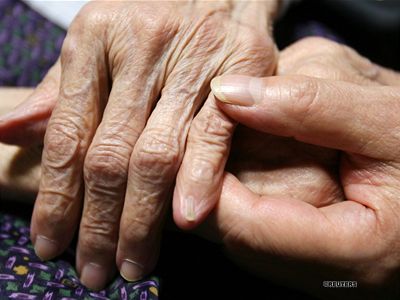 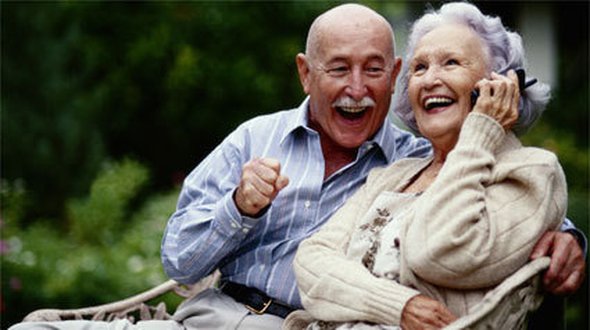 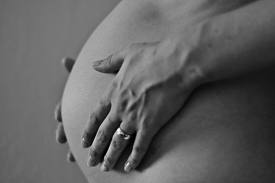 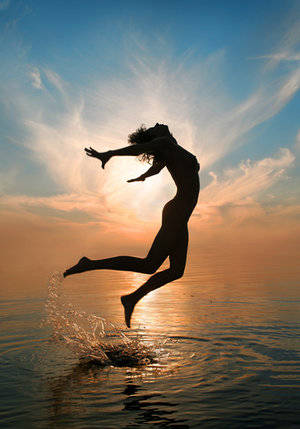 ...ži svoj život naplno...
...koniec...
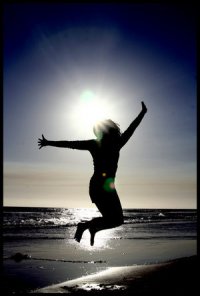 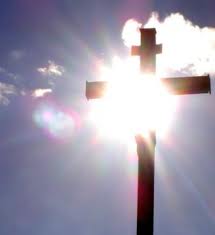 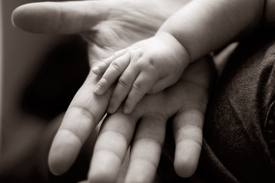